THIRD - FIFTH GRADE  | GOOD CITIZENSHIP
CITIZENSHIP CHART
I am going to make this world 
a better place by…
© 2022 OVERCOMING OBSTACLES
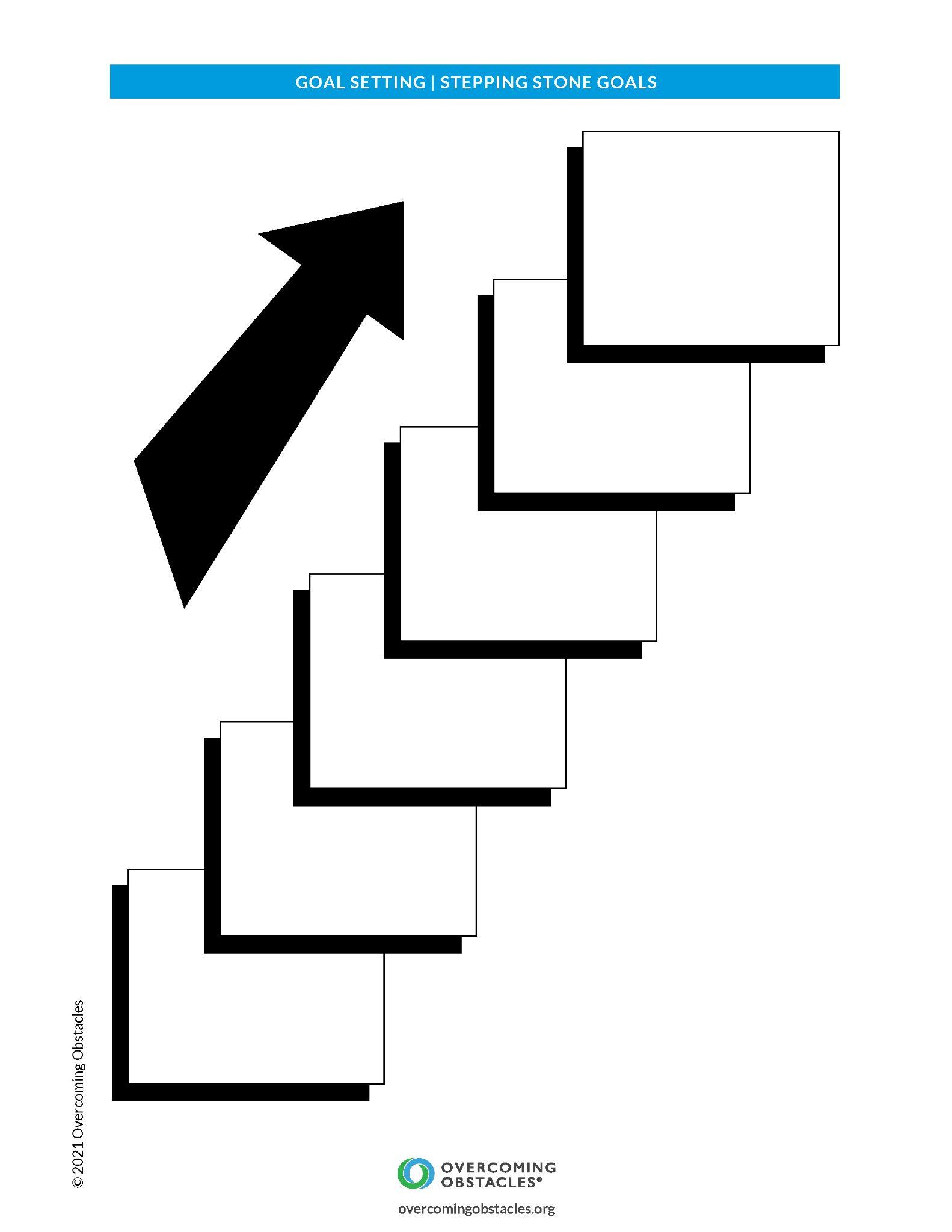